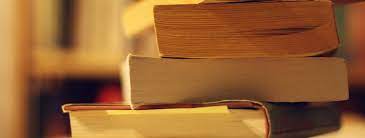 ENG4U Final EvaluationVisual and Oral Presentation and Written Reflection
Poetry and Short Stories
A Separate Peace
Novel Study

Theme, Characterization, Main Events, Text and Society, Own Opinion and Connections
Directions Part
Select ONE Topic From Mango Street from the list on Slide 4. and ONE Topic from Poetry and Short Stories.

Using your chosen topics as content, prepare a Slideshow Presentation (5-6 slides slides), addressing the requirements for Sections 1-2. 
    
3. Be sure to include examples of 2 key themes for Sections 1-2 to illustrate your thinking and answer your topic question. (identity, coming of age, gender issues, education, war, trust, immigration/cultural change, poverty)

4.  Be sure to include examples of 2 key literary elements for Sections 1-2 to illustrate your thinking and answer your topic question. (characters, setting, main events, point of view, quotes, text and society, own opinions)

5.    Answer the Reflection/Personal Response Question in 3 paragraphs (300 Words) with proper paragraphing format.

5.     Orally share your Presentation and be ready for Discussion Questions. (5 Minutes)
Requirements
Make sure that your Presentation is organized and visually attractive with key points, and examples from A Separate Peace and Poem/Short Story to support your topic ideas.

Make sure your Name, Assignment Title and Date are on the first slide.

Answer the Reflection/Personal Response Questions in proper paragraph form (full sentences; topic sentences; concluding sentences etc.)

Remember to share your work BEFORE posting for your OF Learning Progress Mark.

Use clear, natural speaking for your oral sharing without reading. Be ready to respond to Discussion Questions.
Topic Choices For A Separate Peace: 3 Slides
TOPIC #1: Evaluate the themes of education and identity in A Separate Peace.  Does the Devon School add to the educational and personal growth and identity of Finny and Gene?  Explain your thinking assessing the positives and negatives of this environment for their education.  **Be sure to focus on 2 of the following (Character Development, Main Events, Setting, Quotes, Figurative Language, Own Opinions, Text and Society, Point of View). 

TOPIC #2:  Evaluate the themes of Friendship and Coming of Age in A Separate Peace. How deep is the friendship between Finny and Gene?  Is it mutual for both boys?  Assess the maturity levels, friendship and coming of age for both boys.  How is their Coming of Age a factor in their lives at Devon School? **Be sure to focus on 2 of the following. (Character Development, Main Events, Setting, Quotes, Figurative Language, Own Opinion, Text and Society, Point of View)

TOPIC #3: Evaluate the themes of War and Gender in A Separate Peace. To what extend does the World War 2 add pressures to Finny and Gene? Is their gender a factor?  Does it play a role in pressures regarding their education, friendship and wartime choices? Think about the inquiry into the accident by the other boys.  **Be sure to focus on 2 of the following (Character Development, Main Events, Setting, Quotes, Figurative Language, Own Opinion, Text and Society, Point of View)
Topic Choices for Poetry and Short Stories1-2 Slides
Select ONE of the following topics on Poetry and Short Stories to discuss.  Make sure you include 1 example of a Poem or a Short Story that we studied in this course.

Discuss the theme of relationships from your Poem or Short Story.  How do the characters in your poem or short story relate and interact to the other characters in your short story?  Is there conflict, cooperation or love?  Explain your thinking.

OR
2.     Connect to the theme of women and independence in your Poem or Short Story.  What is the role of women in your Poem or Short Story and does it change throughout the story?  Explain your thinking.
Written Reflection/Personal ResponseOn 1 Slide or Document
Write a Reflection/Personal Response based on the following questions from your Novel Study Book and A Separate Peace/Poetry/Short Story Unit. Be sure to use proper paragraphing technique (topic sentences, concluding sentences, examples and details), using your own words. Write 3 full paragraphs (300 words) and be sure to include your own thoughts, connections to the characters and stories. 
No plagiarizing! Reflect on 1 character from your Novel Study Book and 1 Character from A Separate Peace/Poem/Short Story Unit. Is each character flat or round, dynamic or static?  Do they grow and change or stay the same throughout each book?  Explain using 2 examples from each text.
Compare the message to society from your Novel Study Book to A Separate Peace/Poem/Short Story Unit. What can society learn from both these works? Explain your thinking using 2 examples from each text.  Connect your thinking to your life and society today with real world examples. 
Connect your own understanding of the themes from both of the above texts  to your life today with real examples.
Expectations
Developing and Organizing Content
1.1 identify the topic, purpose, and audience for a variety of writing tasks
1.2 generate, expand, explore, and focus ideas for potential writing tasks, using a variety of strategies and print, electronic, and other resources, as appropriate
1.3 locate and select information to fully and effectively support ideas for writing, using a variety of strategies and print, electronic, and other resources, as appropriate
1.4 identify, sort, and order main ideas and supporting details for writing tasks, using a variety of strategies and selecting the organizational pattern best suited to the content and the purpose for writing 
1.5 determine whether the ideas and information gathered are accurate and complete, interesting, and effectively meet the requirements of the writing task
Using Knowledge of Form and Style
2.1 write for different purposes and audiences using a variety of literary, informational, and graphic forms 
2.2 establish a distinctive and original voice in their writing, modifying language and tone skilfully and effectively to suit the form, audience, and purpose for writing
2.3 use a wide range of descriptive and evocative words, phrases, and expressions precisely and imaginatively to make their writing clear, vivid, and compelling for their intended audience
2.4 write complete sentences that communicate their meaning clearly and effectively, skilfully varying sentence type, structure, and length to suit different purposes and making smooth and logical transitions between ideas
2.6 revise drafts to improve the content, organization, clarity, and style of their written work
2.7 produce revised drafts of texts, including increasingly complex texts, written to meet criteria identified by the teacher, based on the curriculum expectations
Expectations
Applying Knowledge of Conventions
3.1 use knowledge of spelling rules and patterns, a variety of resources, and appropriate strategies to recognize and correct their own and others’ spelling errors
3.2 build vocabulary for writing by confirming word meaning(s) and reviewing and refining word choice, using a variety of resources and strategies, as appropriate for the purpose 
3.3 use punctuation correctly and effectively to communicate their intended meaning
3.4 use grammar conventions correctly and appropriately to communicate their intended meaning clearly and effectively
3.5 regularly proofread and correct their writing
3.6 use a variety of presentation features, including print and script, fonts, graphics, and layout, to improve the clarity and coherence of their written work and to heighten its appeal and effectiveness for their audience
3.7 produce pieces of published work to meet criteria identified by the teacher, based on the curriculum expectations
Expectations
Reading For Meaning
1.1 read a variety of student- and teacher-selected texts from diverse cultures and historical periods, identifying specific purposes for reading
1.2 select and use, with increasing facility, the most appropriate reading comprehension strategies to understand texts, including complex and challenging texts 
1.3 identify the most important ideas and supporting details in texts, including complex and challenging texts
1.4 make and explain inferences of increasing subtlety and insight about texts, including complex and challenging texts, supporting their explanations with well-chosen stated and implied ideas from the texts
1.5 extend understanding of texts, including complex and challenging texts, by making rich and increasingly insightful connections between the ideas in them and personal knowledge, experience, and insights; other texts; and the world around them
1.6 analyse texts in terms of the information, ideas, issues, or themes they explore, examining how various aspects of the texts contribute to the presentation or development of these elements
1.7 evaluate the effectiveness of texts, including complex and challenging texts, using evidence from the text insightfully to support their opinions
Expectations
Understanding Form and Style
2.1 identify a variety of characteristics of literary, informational, and graphic text forms and demonstrate insight into the way they help communicate meaning
2.2 identify a variety of text features and demonstrate insight into the way they communicate meaning
2.3 identify a variety of elements of style in texts and explain how they help communicate meaning and enhance the effectiveness of the texts

Reading With Fluency
3.1 automatically understand most words in a variety of reading contexts
3.2 use decoding strategies effectively to read and understand unfamiliar words, including words of increasing difficulty
3.3 regularly use a variety of strategies to explore and expand vocabulary, discerning shades of meaning and assessing the precision with which words are used in the texts they are reading
Expectations
Speaking To Communicate
2.1 communicate orally for a wide range of purposes, using language effective for the intended audience
2.2 demonstrate an understanding of a variety of interpersonal speaking strategies and adapt them to suit the purpose, situation, and audience, exhibiting sensitivity to cultural differences
2.3 communicate in a clear, coherent manner, using a structure and style effective for the purpose, subject matter, and intended audience 
2.4 use the most appropriate words, phrases, and terminology, and a variety of stylistic devices, to communicate their meaning in a compelling way and to engage their intended audience
2.5 identify a variety of vocal strategies, including tone, pace, pitch, and volume, and use them effectively and with sensitivity to audience needs and cultural differences
2.6 identify a variety of non-verbal cues, including facial expressions, gestures, and eye contact, and use them effectively to help convey their meaning and with sensitivity to audience needs and cultural differences
2.7 use a variety of audio-visual aids effectively to support and enhance oral presentations and to engage an audience 
Reflecting on Skills and Strategies
3.2 identify a range of their skills in viewing, representing, reading, and writing and explain how the skills help them improve their oral communication skills
Expectations
Creating Media texts
3.2 select the media form best suited to the topic, purpose, and audience for a media text they plan to create, and explain why it is the most appropriate choice
3.4 produce media texts, including complex texts, for a variety of purposes and audiences, using the most appropriate forms, conventions, and techniques